Statistics – O. R. 891Object Oriented Data Analysis
J. S. Marron

Dept. of Statistics and Operations Research
University of North Carolina
Cornea Data
Cornea Data: 

Raw Data

Which one
is the outlier?

Will say more 
later …
Robust PCA
Robust PCA 3:    

Spherical 
PCA
Aside On Visualization
Another Multivariate Data Visualization Tool:
Parallel Coordinates
E.g. Fisher Iris Data
d = 4
Named Variables
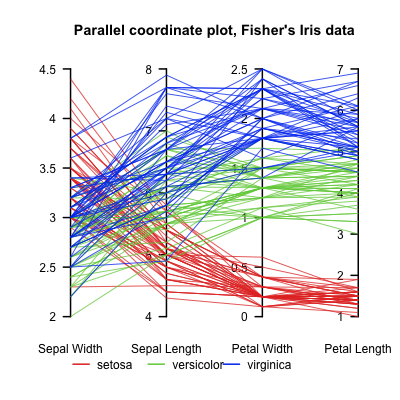 Robust PCA
Rescale
Coords
Spherical    PCA
Unscale
Coords
Robust PCA
Elliptical PCA for cornea data:
Original PC2,    Elliptical PC2
Big Picture View of PCA
Above View:
PCA finds optimal directions in point cloud
Maximize projected variation
Minimize residual variation
(same by Pythagorean Theorem)
Notes:
Get useful insights about data
Shows can compute for any point cloud
But there are other views.
Big Picture View of PCA
Alternate Viewpoint:    Gaussian Likelihood
When data are multivariate Gaussian
PCA finds major axes of ellipt’al contours
			of Probability Density 
Maximum Likelihood Estimate

Mistaken idea:    
PCA only useful for Gaussian data
Big Picture View of PCA
Simple check for Gaussian distribution: 
Standardized parallel coordinate plot
Subtract coordinate wise median
(robust version of mean)
(not good as “point cloud center”, 
but now only looking at coordinates)
Divide by MAD / MAD(N(0,1))
(put on same scale as “standard deviation”)
See if data stays in range –3 to +3
Big Picture View of PCA
E.g.
Cornea Data:  

Standardized
Parallel 
Coordinate
Plot

Shown before
Big Picture View of PCA
Raw Cornea Data:  


Data – Median


(Data – Median)
-------------------
         MAD
Big Picture View of PCA
Check for Gaussian dist’n:  
Stand’zed Parallel Coord. Plot
E.g.  Cornea data 
(recall image view of data)
Several data points > 20 “s.d.s” from the center
Distribution clearly not Gaussian
Strong kurtosis  (“heavy tailed”)
But PCA still gave strong insights
Big Picture View of PCA
Image View of Cornea Data:
Correlation PCA
A related (& better known) variation of PCA:
Replace cov. matrix with correlation matrix
I.e. do eigen analysis of     




Where
Correlation PCA
Why use correlation matrix?

Makes features “unit free”
e.g.  M-reps:  mix “lengths” with “angles” 
(degrees?  radians?)
Are “directions in point cloud” meaningful or useful?
Will unimportant directions dominate?
Correlation PCA
Personal Thoughts on Correlation PCA:
Can be very useful 
(especially with noncommensurate units)
Not always, can hide important structure
To make choice:
Decide whether whitening is useful
My personal use of correlat’n PCA is rare
Other people use it most of the time
Transformations
Useful Method for Data Analysts
  Apply to Marginal Distributions
(i.e. to Individual Variables)
  Idea:  Put Data on Right Scale
  Common Example:
Data Orders of Magnitude Different
Log10   Puts Data on More Analyzable Scale
Transformations
Example:    Melanoma Data Analysis
Current Collaborators:
Nancy Thomas
Marc Niethammer
David Eberhard
Susan Wei
Heather Couture
Introduction
Background
Clinical diagnosis
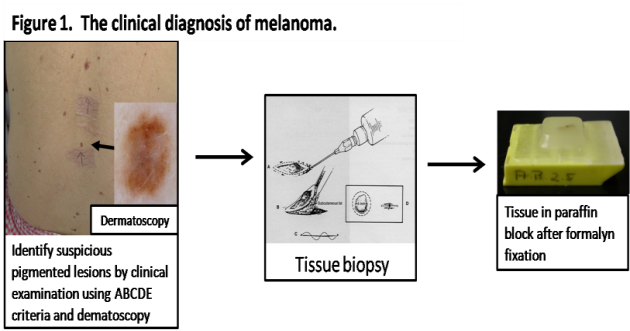 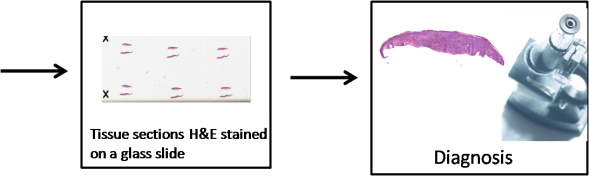 Background
Goal
Image Analysis of Histology Slides
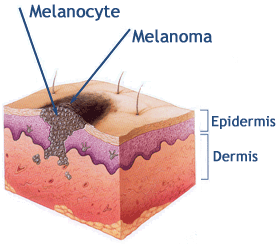 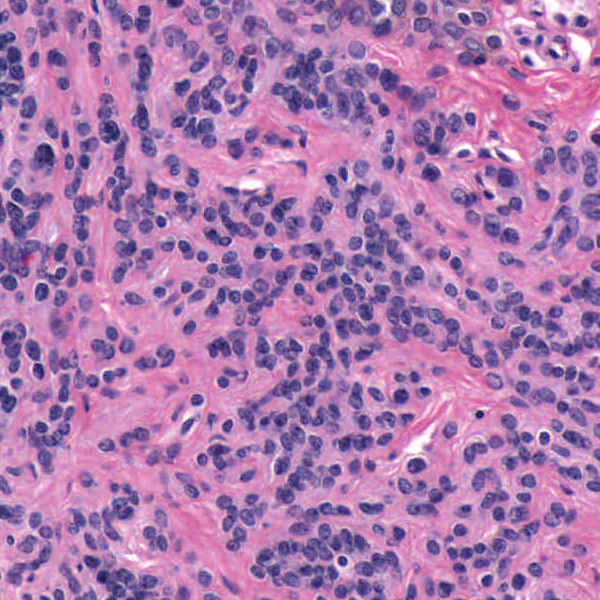 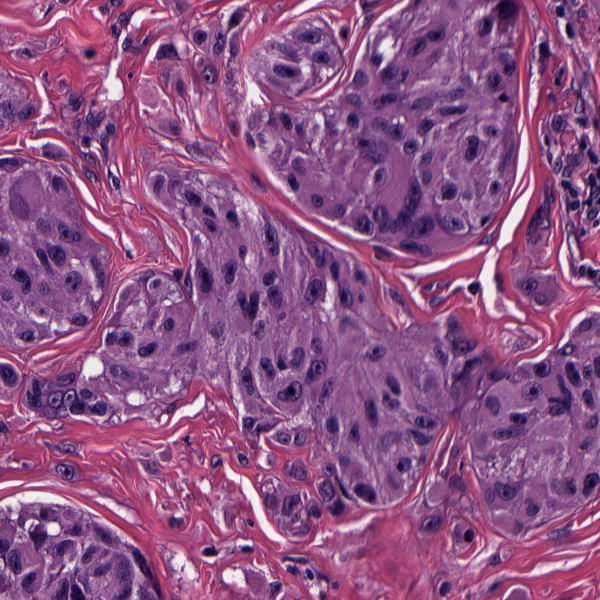 Image: www.melanoma.ca
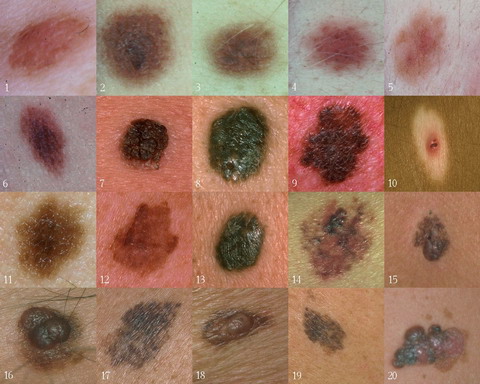 Benign
Melanoma
1 in 75 North Americans will develop a 
malignant melanoma in their lifetime.
Initial goal: 	Automatically segment nuclei.
Challenge: 	Dense packing of nuclei.
Ultimately:	Cancer grading and patient survival.
Image: melanoma.blogsome.com
Segmentation
Cell Nuclei from Histology
Cutting Cell Clusters
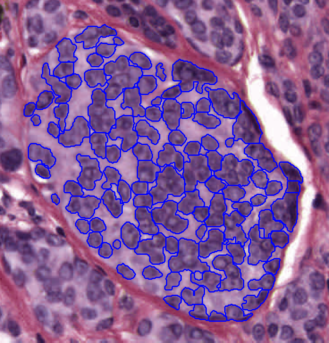 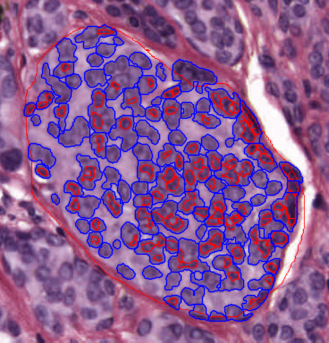 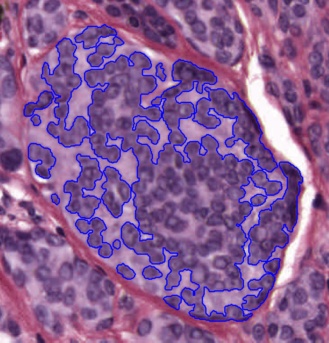 Without subdivision
With subdivision
Our segmentation
Commercial seg.
Not perfect, but improved over standard algorithm (rq. validation).
Feature Extraction
Features from Cell Nuclei
Feature Extraction
Extract various features based on color and morphology

Example “high-level” concepts:

 Stain intensity

 Nuclear area

 Density of nuclei

 Regularity of nuclear shape
Feature Extraction
Features from Cell Nuclei
Original Image
Conventional Nevus
Superficial Spreading Melanoma
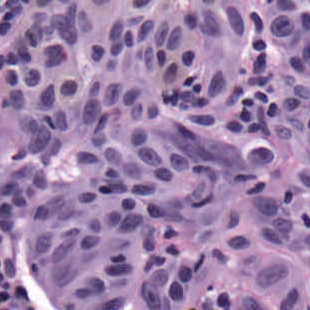 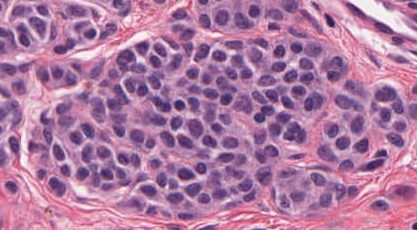 Feature Extraction
Features from Cell Nuclei
Restained Image
Conventional Nevus
Superficial Spreading Melanoma
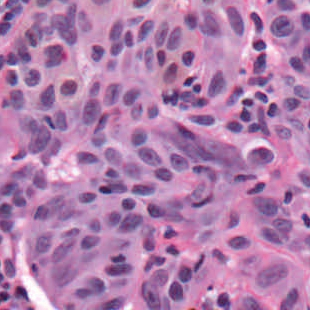 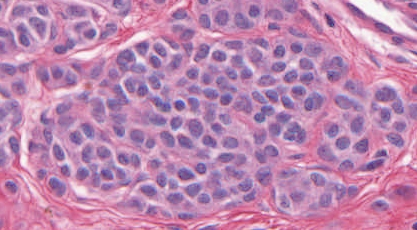 Feature Extraction
Features from Cell Nuclei
Masked Region
Conventional Nevus
Conventional Nevus
Superficial Spreading Melanoma
Superficial Spreading Melanoma
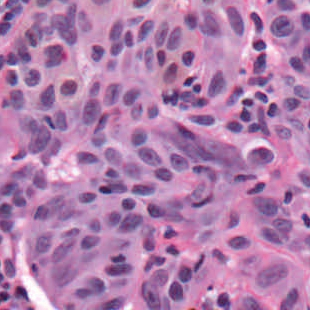 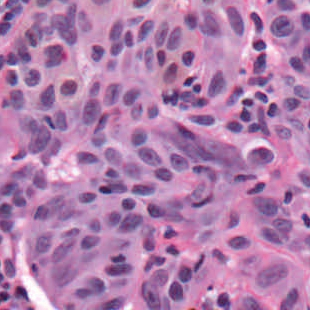 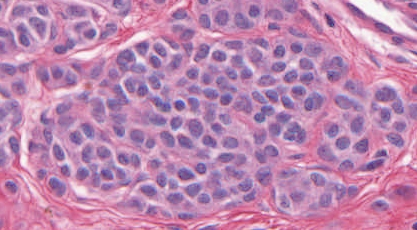 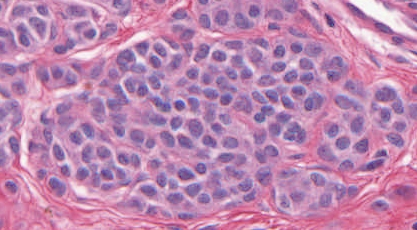 Masks generated by pathologist
Feature Extraction
Features from Cell Nuclei
Segmented Nuclei
Conventional Nevus
Superficial Spreading Melanoma
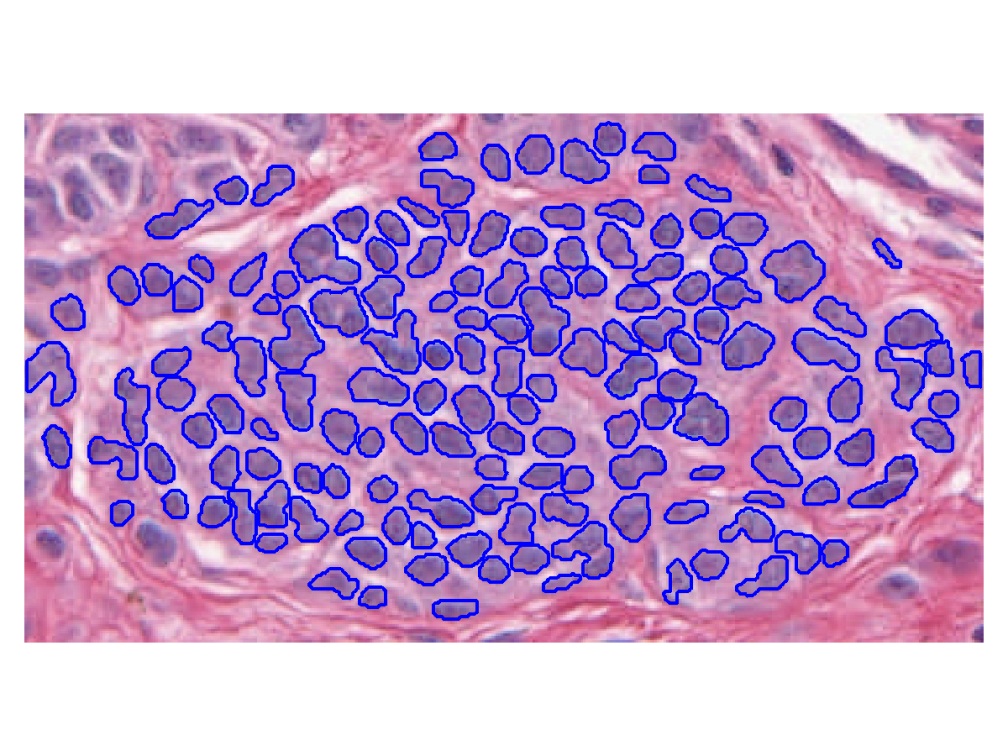 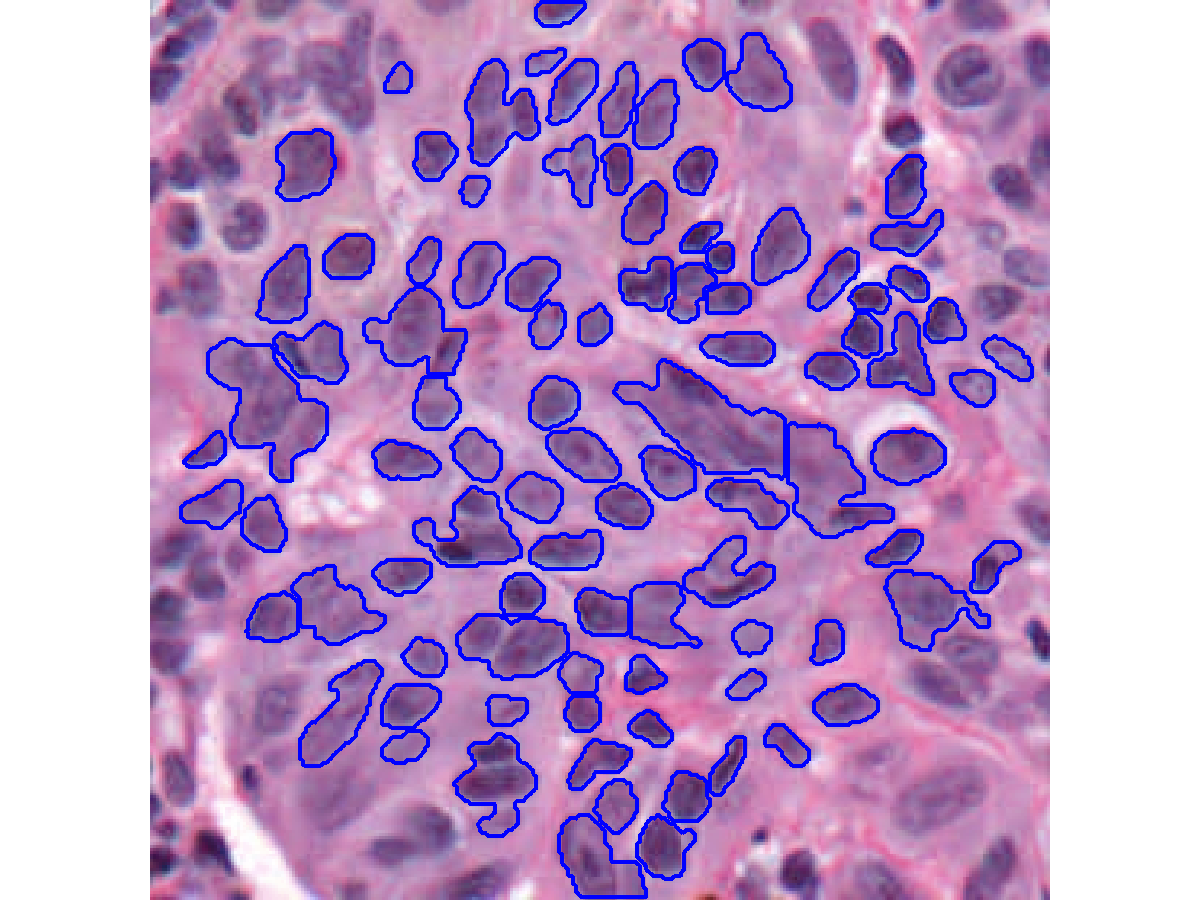 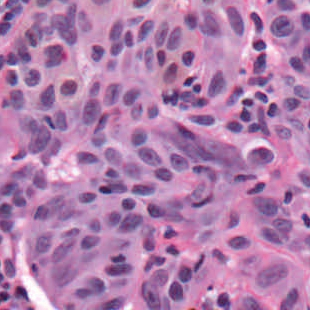 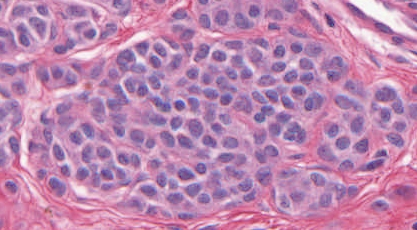 Feature Extraction
Features from Cell Nuclei
Labeled Nuclei
Conventional Nevus
Superficial Spreading Melanoma
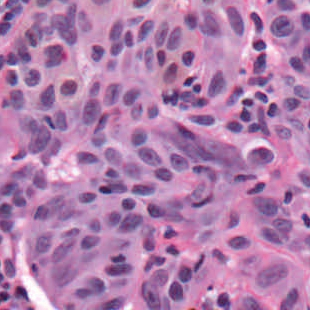 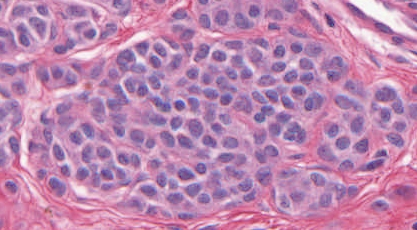 Feature Extraction
Features from Cell Nuclei
Nuclear Regions
Conventional Nevus
Superficial Spreading Melanoma
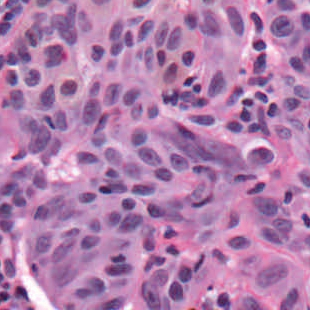 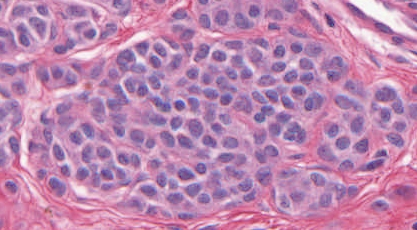 Generated by growing nuclei out from boundary

Used for various color and density features:  
	Region Stain 2, Region Area Ratio, etc.
Feature Extraction
Features from Cell Nuclei
Delaunay Triangulation
Conventional Nevus
Superficial Spreading Melanoma
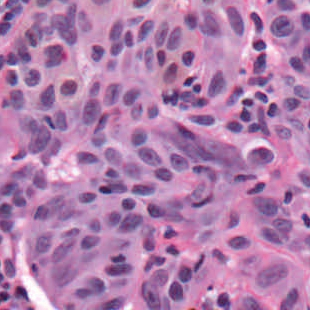 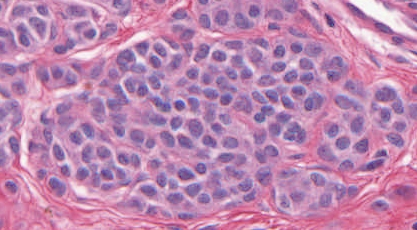 Triangulation of nuclear centers

Used for various density features:  
	Mean Delaunay, Max. Delaunay, etc.
Transformations
Statistical Challenge:
 Some Features Spread Over Several Orders of Magnitude
Few Big Values Can Dominate Analysis
Transformations
Few Large Values Can Dominate Analysis
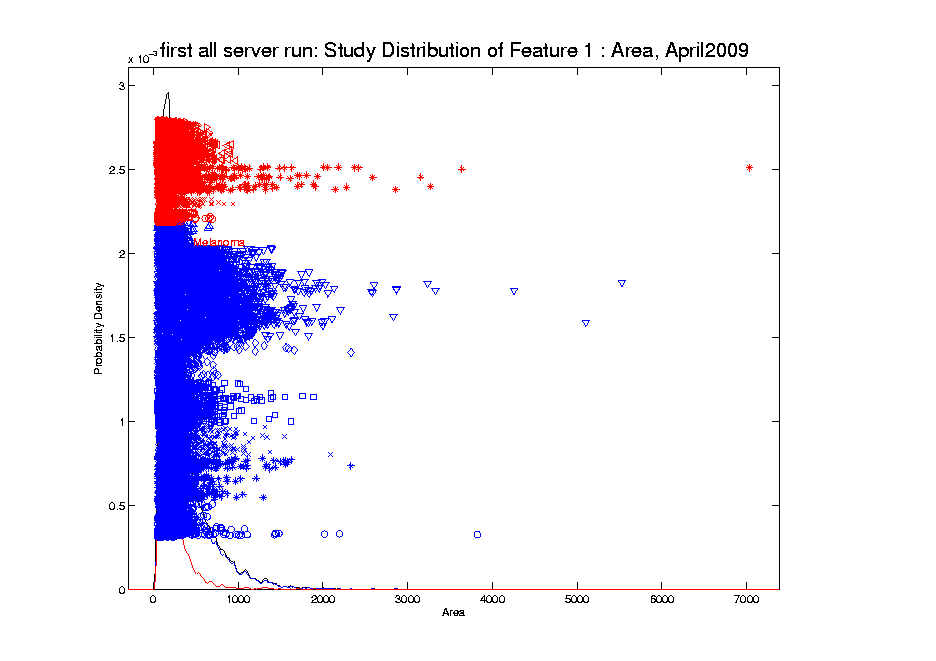 Transformations
Log Scale Gives All More Appropriate Weight

Note: 
Orders
Of
Magnitude

Log10  most
Interpretable
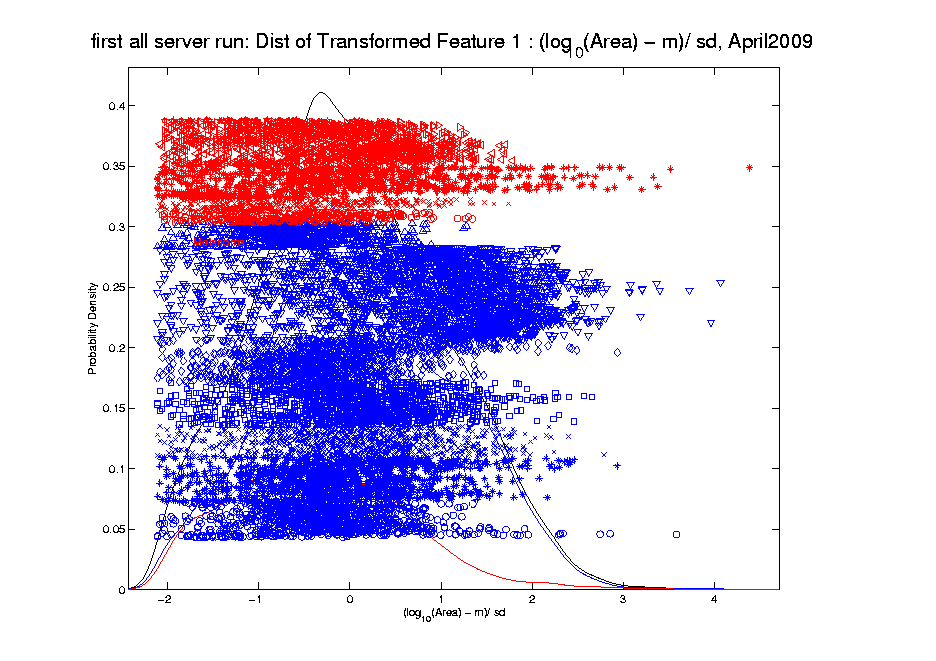 Transformations
Another Feature with Large Values


Problem
For This
Feature:

0  Values
(no log)
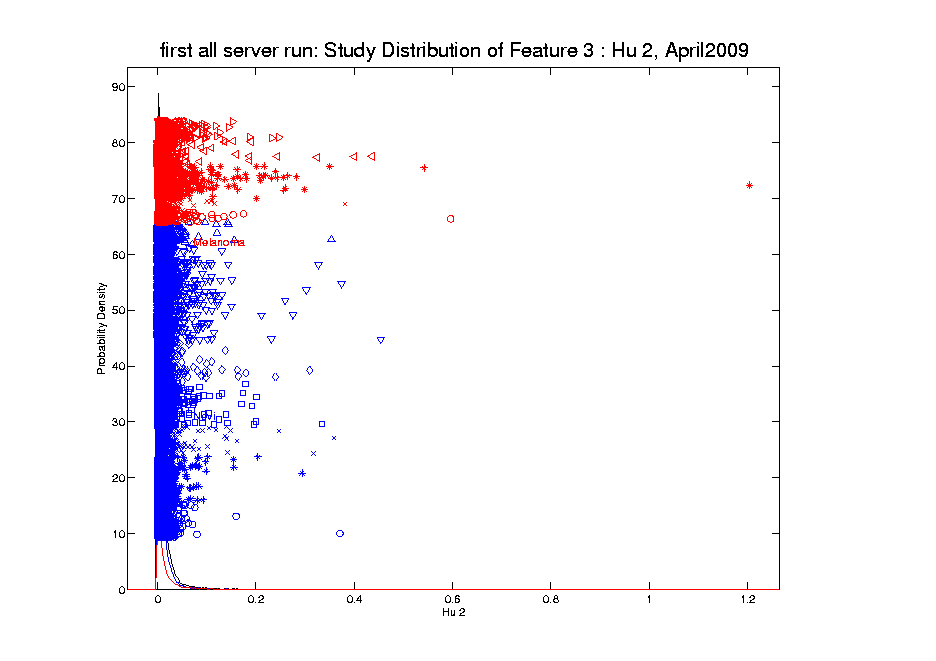 Transformations
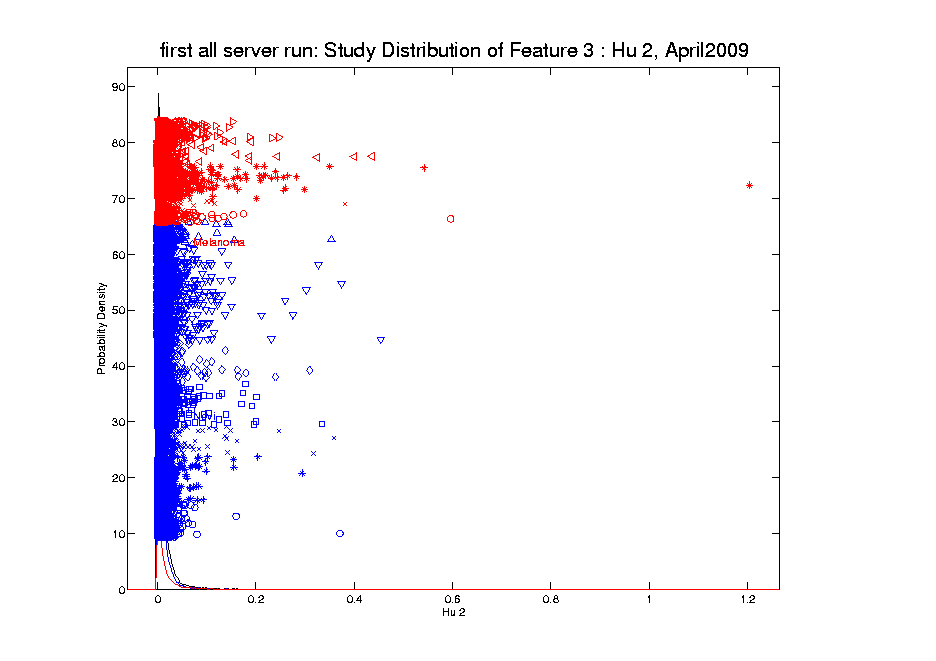 Transformations
Much Nicer Distribution
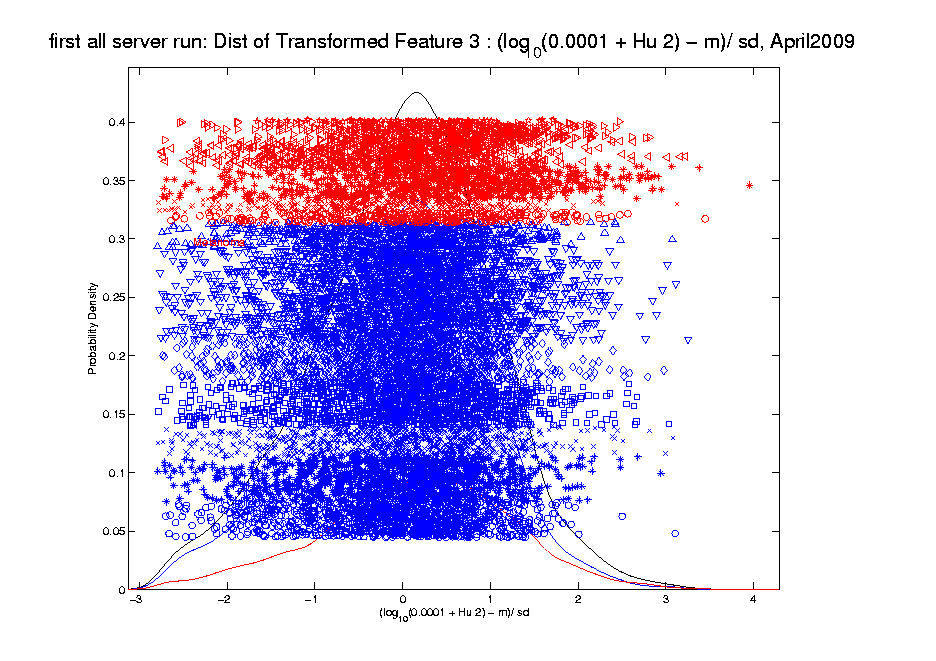 Transformations
Different Type of Skewness
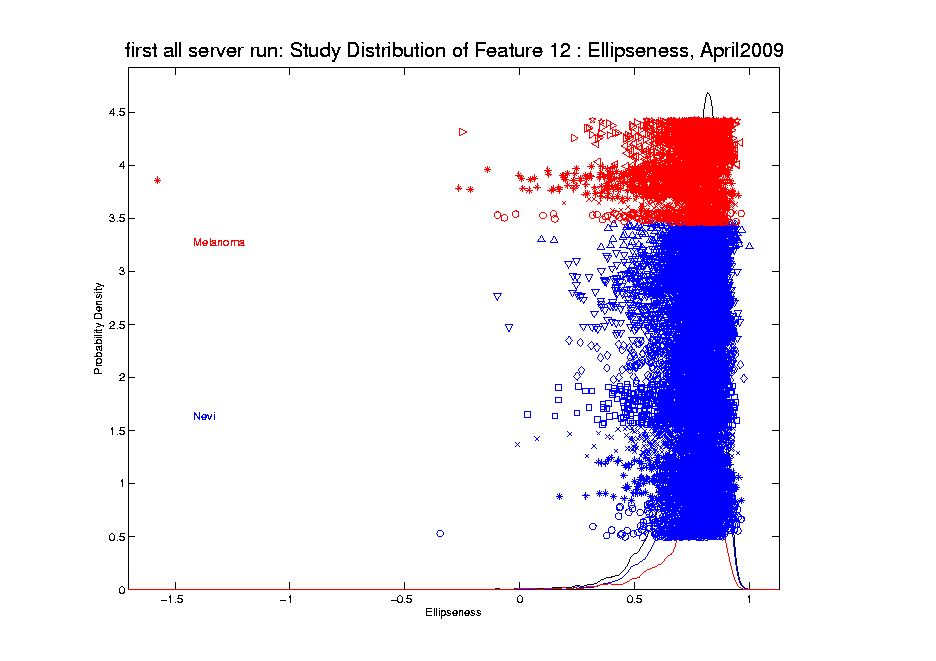 Transformations
Use Log Difference Transformation
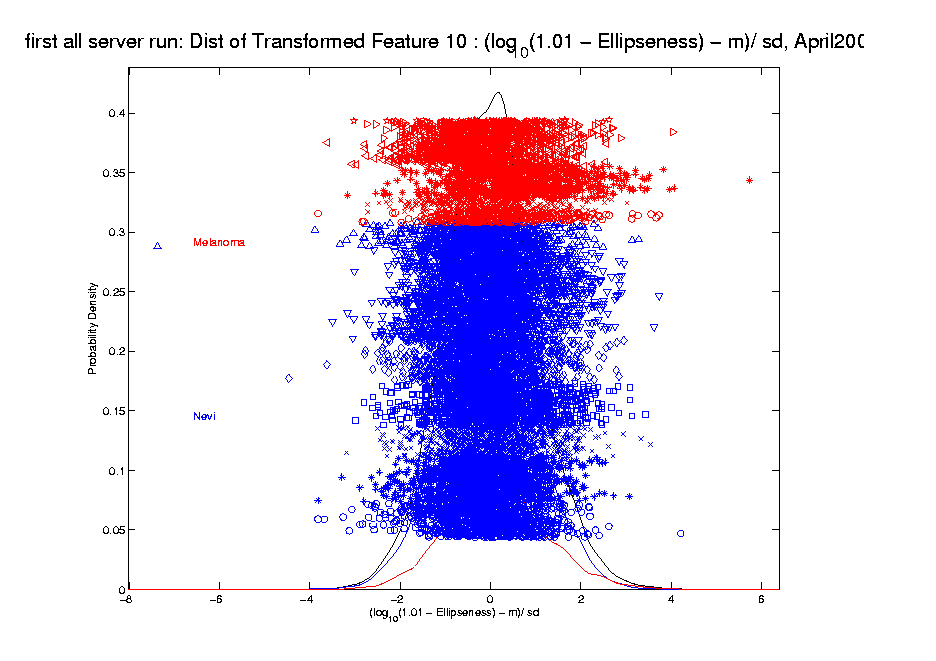 Transformations
Useful Visualization:    MargDistPlot

Idea:  Visually Screen Many Marginal
Distributions, Simultaneously

Approach:    Order, Using Some Summary

E.g.  Set of Poisson(λ) Distributions
With Wide Range of  λ  Parameters
Transformations
Useful Visualization:    MargDistPlot

Summary
Plot


Here 
Using
Means
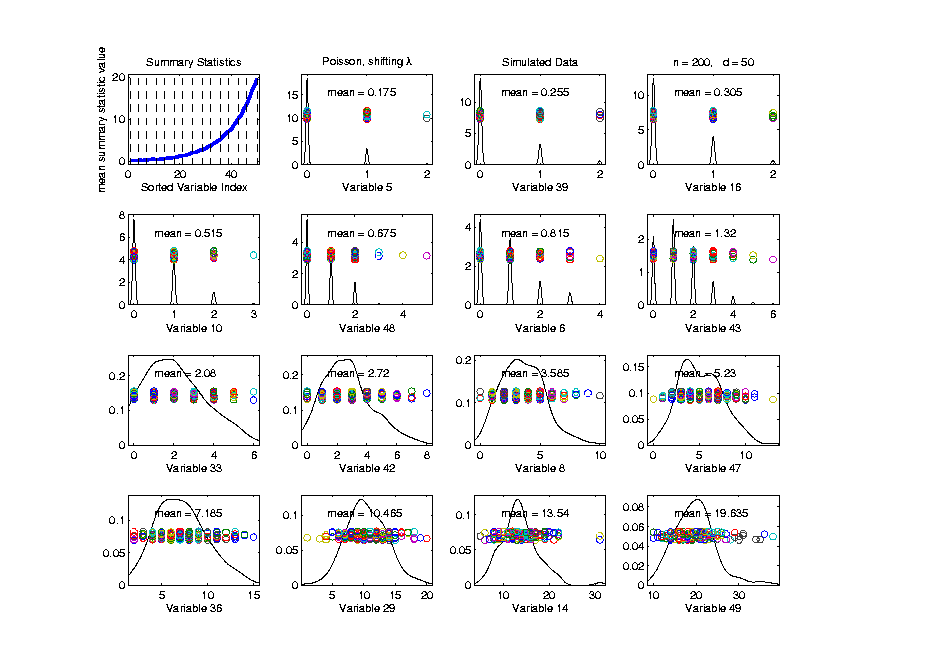 Transformations
Useful Visualization:    MargDistPlot

Summary
Plot

Show
Repre’tive
Marginal
Dist’ns
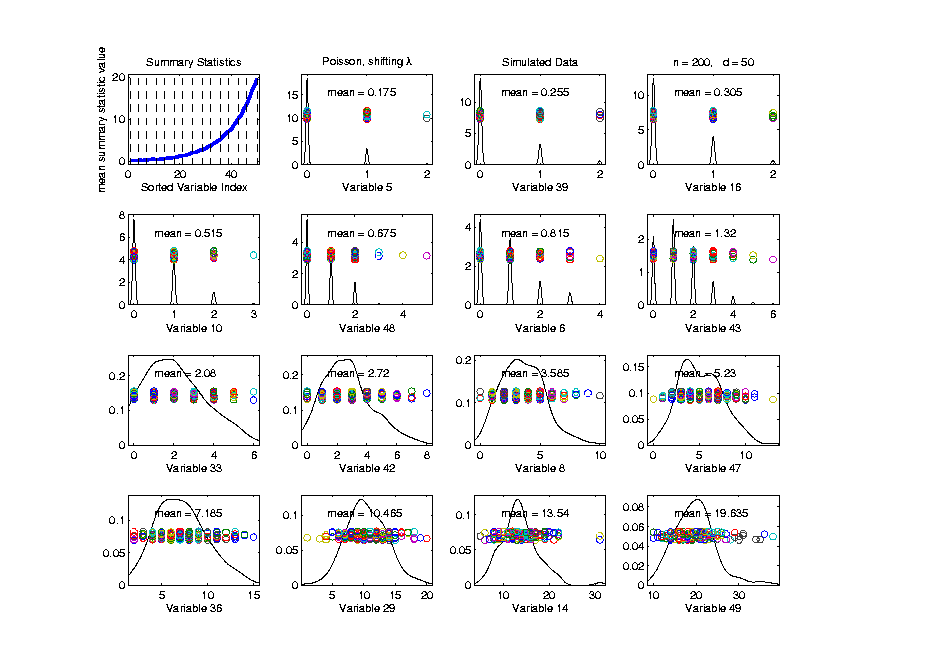 Transformations
Useful Visualization:    MargDistPlot

Summary
Plot


Note:
Sensible
Ordering
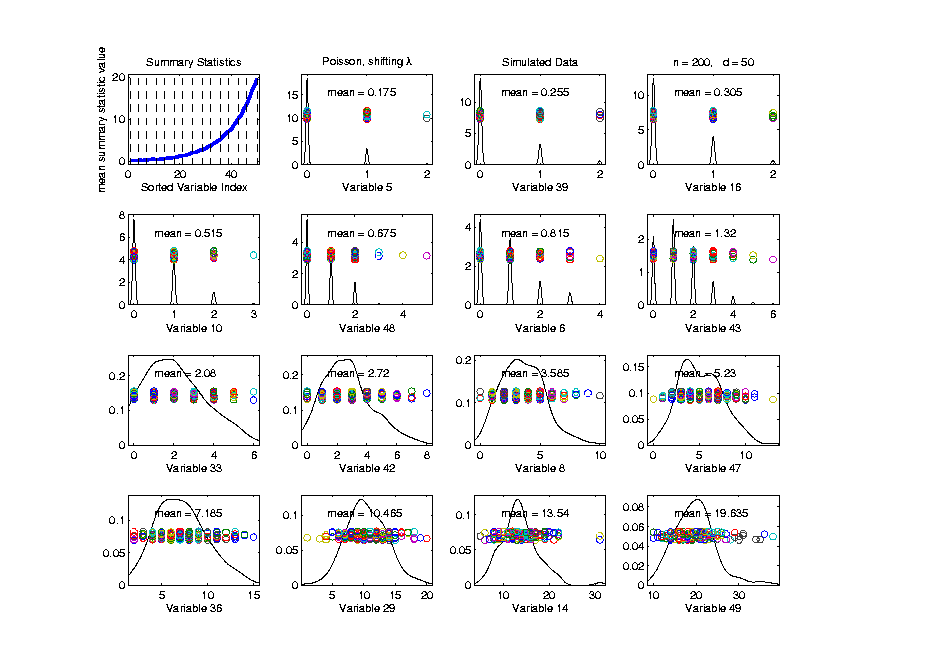 Transformations
Useful Visualization:    MargDistPlot


Change
Summary
To 
Skewness

Most/Least
Symmetric
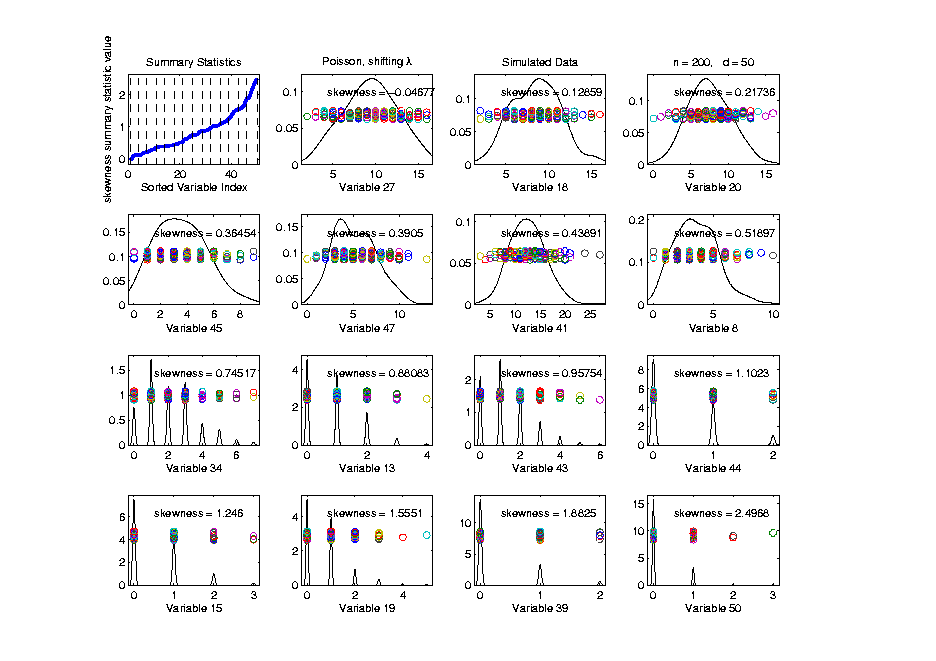 Transformations
Clusters in data
Common Statistical Task:
Find Clusters in Data
Interesting sub-populations?
Important structure in data?
How to do this?

PCA provides very simple approach
There is a large literature of other methods
(will study more later)
PCA to find clusters
Toy Example (2 clusters)
PCA to find clusters
Toy Example (2 clusters)
Dominant direction finds very distinct clusters
Skewer through meatballs (in point cloud space)
Shows up clearly in scores plot
An important use of scores plot is finding such structure
PCA to find clusters
Recall Toy Example with more clusters:
PCA to find clusters
Best revealed by 2d scatterplots (4 clusters):
PCA to find clusters
Caution:  there are limitations…
Revealed by NCI60 data
Recall Microarray data
With 8 known different cancer types
Could separate out clusters
Using specialized DWD directions
But mostly not found using PCA
Recall only finds dirn’s of max variation
Does not use class label information
PCA to find clusters
Specific DWD directions, for NCI60 Data:

Good
Separation
Of Cancer
Types
PCA to find clusters
PCA directions, for NCI60 Data:

PC2:
Melanoma

PC1-3
Leukemia
PCA to find clusters
Off Diagonal PC1-4 & 5-8, NCI60 Data:
PC1 & 5
Renal
Leukemia
(separated)

PC2:
Melanoma
PCA to find clusters
Main Lesson: 
PCA is limited at finding clusters
Revealed by NCI60 data
Recall Microarray data
With 8 known different cancer types
PCA does not find all 8 clusters
Recall only finds dirn’s of max variation
Does not use class label information
PCA to find clusters
A deeper example:
Mass Flux Data
Data from Enrica Bellone,
National Center for Atmospheric Research
Mass Flux for quantifying cloud types
How does mass change  when moving into a cloud
PCA to find clusters
PCA of Mass Flux Data:
PCA to find clusters
Summary of PCA of Mass Flux Data:
Mean:
Captures General Mountain Shape
PC1:	
Generally overall height of peak
shows up nicely in mean +- plot  (2nd col)
3 apparent clusters in scores plot
Are those “really there”?
If so, could lead to interesting discovery
If not, could waste effort in investigation
PCA to find clusters
Summary of PCA of Mass Flux Data:
PC2:
Location of peak
again mean +- plot very useful here
PC3:
Width adjustment
again see most clearly in mean +- plot

Maybe non-linear modes of variation???
PCA to find clusters
Return to Investigation of PC1 Clusters:
Can see 3 bumps in smooth histogram
Main Question:  
Important structure
or
sampling variability?

Approach:     SiZer
(SIgnificance of ZERo crossings of deriv.)
Statistical Smoothing
2 Major Settings:

Density Estimation
“Histograms”

Nonparametric Regression
“Scatterplot Smoothing”
Density Estimation
E.g.    Hidalgo Stamp Data
Thicknesses of Postage Stamps 
Produced in Mexico
Over ~ 70 years
During 1800s
Paper produced in several factories?
How many factories?   (Records lost)
Brought to statistical literature by:
Izenman and Sommer (1988)
Density Estimation
E.g.    Hidalgo Stamp Data
A histogram
“Oversmoothed”
Bin Width too
			large?
Miss important
			structure?
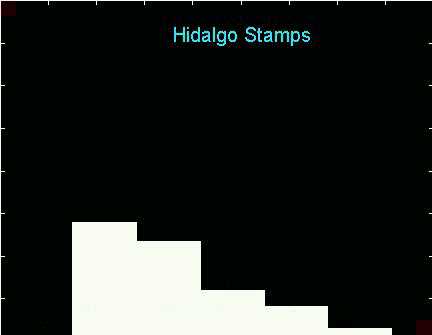 Density Estimation
E.g.    Hidalgo Stamp Data
Another histogram
Smaller binwidth
Suggests 2 modes?
2 factories making
			the paper?
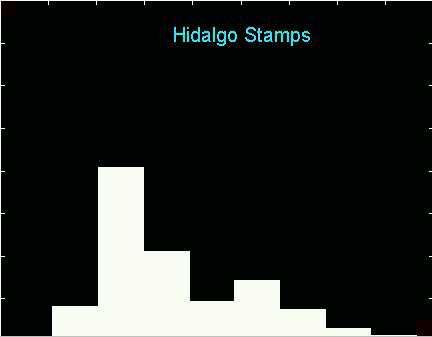 Density Estimation
E.g.    Hidalgo Stamp Data
Another histogram
Smaller binwidth
Suggests 6 modes?
6 factories making
			the paper?
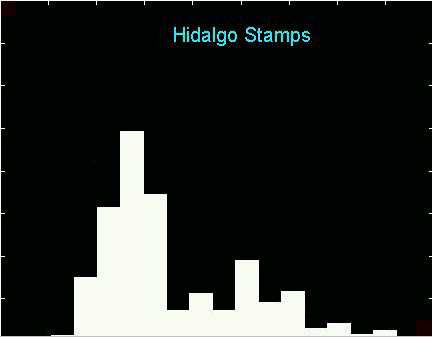 Density Estimation
E.g.    Hidalgo Stamp Data
Another histogram
Even smaller binwidth
Suggests many modes?
Really believe
		modes are “there”?
Or just sampling
		variation?
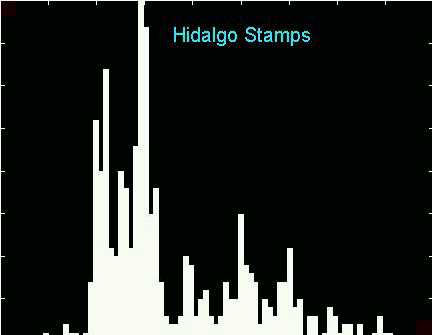 Density Estimation
E.g.    Hidalgo Stamp Data
Critical Issue for histograms:
Choice of binwidth  (well understood?)
Histograms
Less Well Understood issue:
Choice of bin location
Major impact on number of modes (2-7)
All for same binwidth
Histograms
Choice of bin location:
What is going on?
Compare with Average Histogram
Density Estimation
Compare shifts with Average Histogram
For 7 mode shift
Peaks line up with bin centers
So shifted histo’s
		find peaks
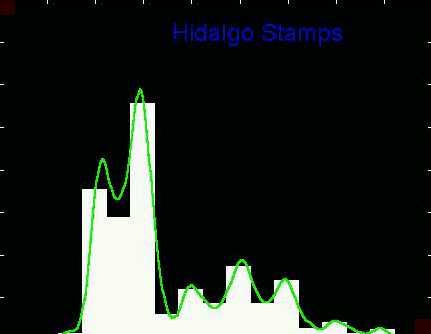 Density Estimation
Compare shifts with Average Histogram
For 2 (3?) mode shift
Peaks split between  bins
So shifted histo’s
		miss peaks
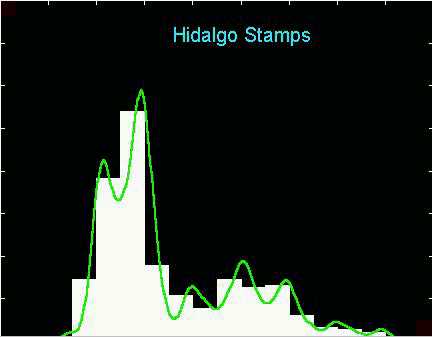 Density Estimation
Histogram Drawbacks:
Need to choose bin width
Need to choose bin location
But Average Histogram reveals structure 
So should use that, instead of histo

Name:  Kernel Density Estimate
Kernel Density Estimation
Chondrite Data:
Stony (metal) Meteorites (hit the earth)
So have a chunk of rock
Study “% of silica”
From how many sources?
Only 22 rocks…
Histogram hopeless?
Brought to statistical literature by:
Good and Gaskins (1980)
Kernel Density Estimation
Chondrite Data:
Represent points by red bars
Where are data “more dense”?
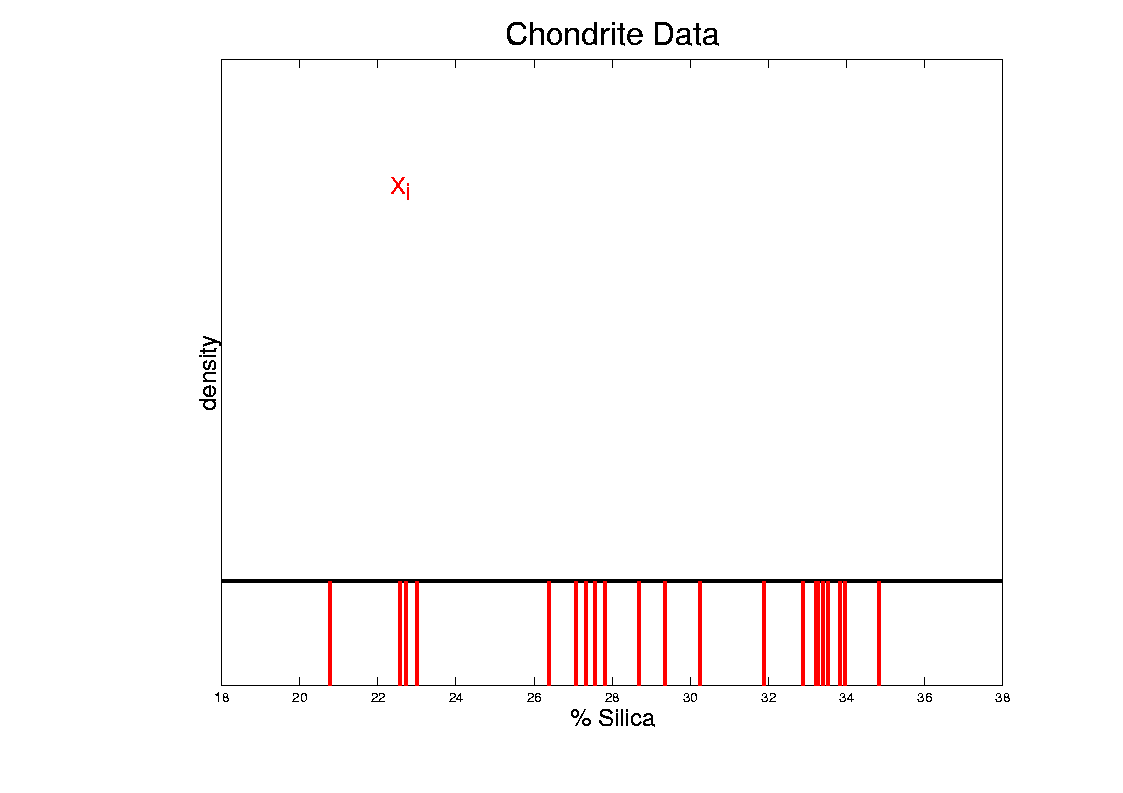 Kernel Density Estimation
Chondrite Data:
Put probability mass 1/n at each point
Smooth piece of “density”
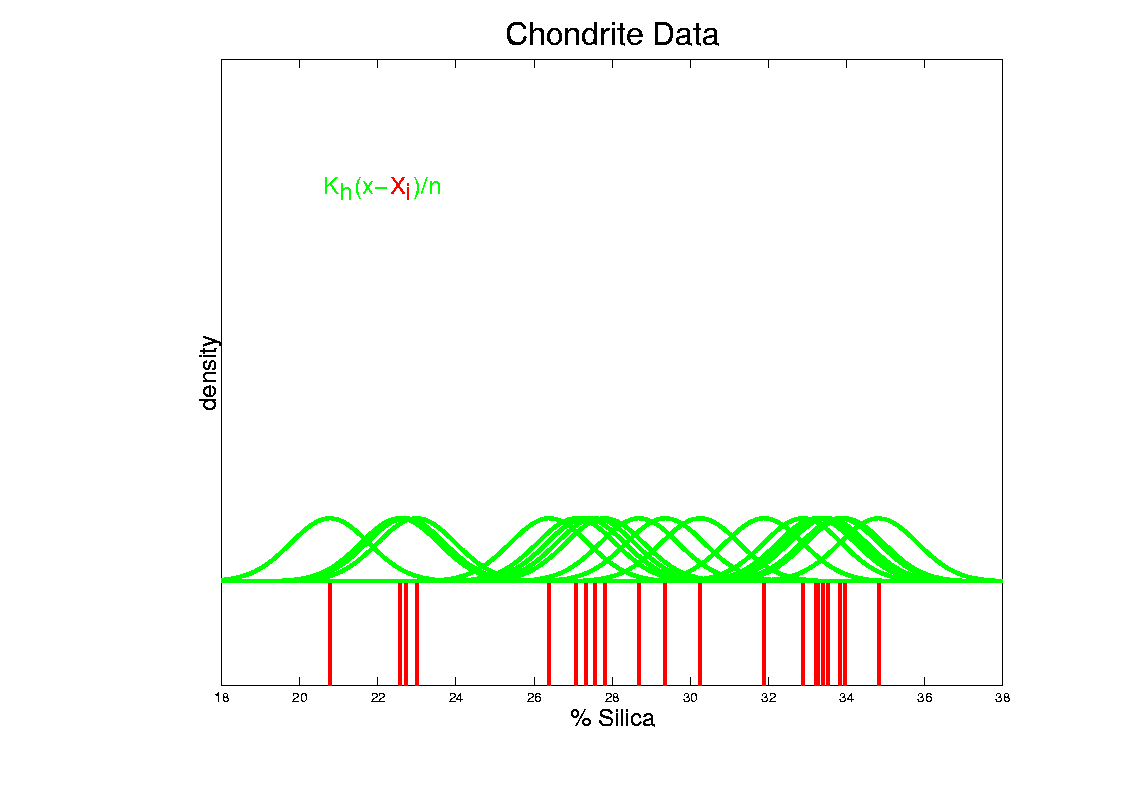 Kernel Density Estimation
Chondrite Data:
Sum pieces to estimate density
Suggests 3 modes (rock sources)
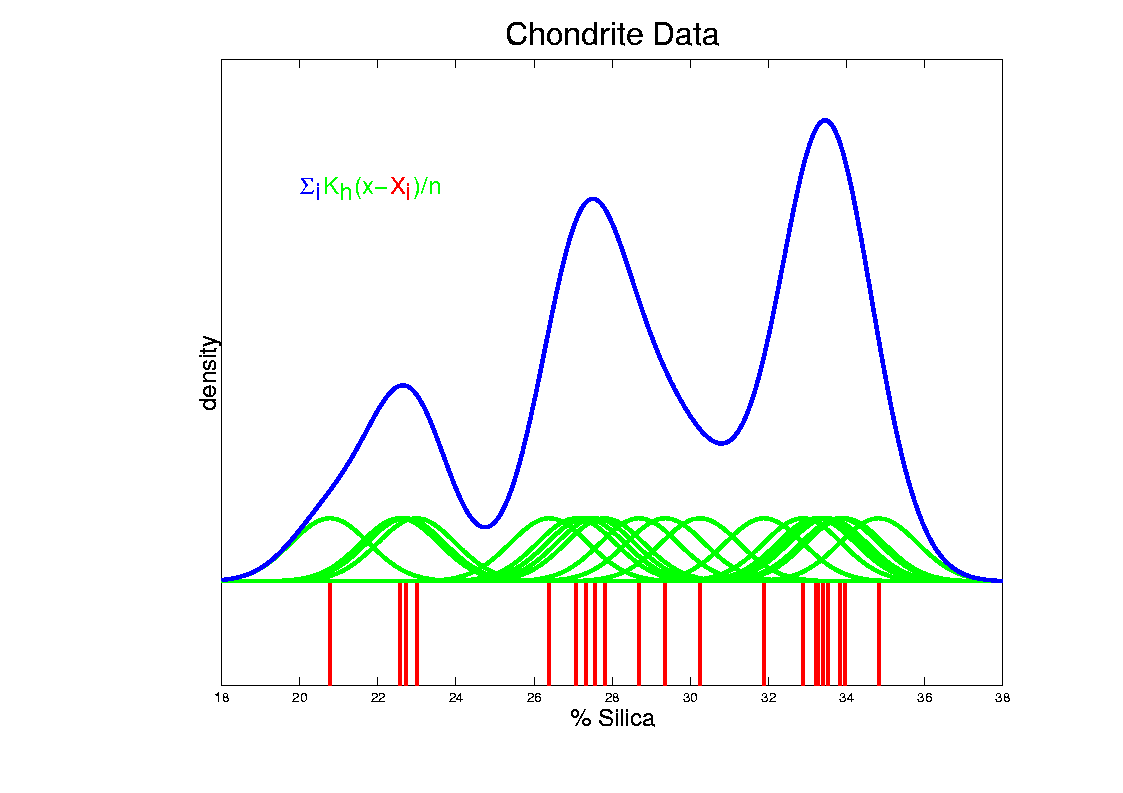 Kernel Density Estimation
Mathematical Notation:



Where
Window shape given by “kernel”,


Window width given by “bandwidth”,
Kernel Density Estimation
Choice of kernel (window shape)?
Controversial issue
Want Computational Speed?
Want Statistical Efficiency?
Want smooth estimates?
There is more, but personal choice:    
Gaussian
Good Overall Reference:   
Wand and Jones (1994)
Kernel Density Estimation
Choice of bandwidth (window width)?
Very important to performance






Fundamental Issue:
Which modes are “really there”?
Density Estimation
How to use histograms if you must:
Undersmooth (minimizes bin edge effect)
Human eye is OK at “post-smoothing”
Statistical Smoothing
2 Major Settings:

Density Estimation
“Histograms”

Nonparametric Regression
“Scatterplot Smoothing”
Scatterplot Smoothing
E.g. Bralower Fossil Data



Prof. of Geosciences
Penn. State Univ.
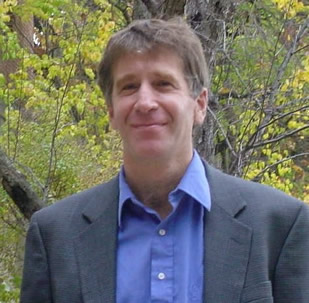 Scatterplot Smoothing
E.g. Bralower Fossil Data
Study Global Climate
Time scale of millions of years
Data points are fossil shells
Dated by surrounding material
Ratio of Isotopes of Strontium
(differences in 4th decimal point!)
Surrogate for Sea Level (Ice Ages)
Data seem to have structure…
Scatterplot Smoothing
E.g. Bralower Fossil Data
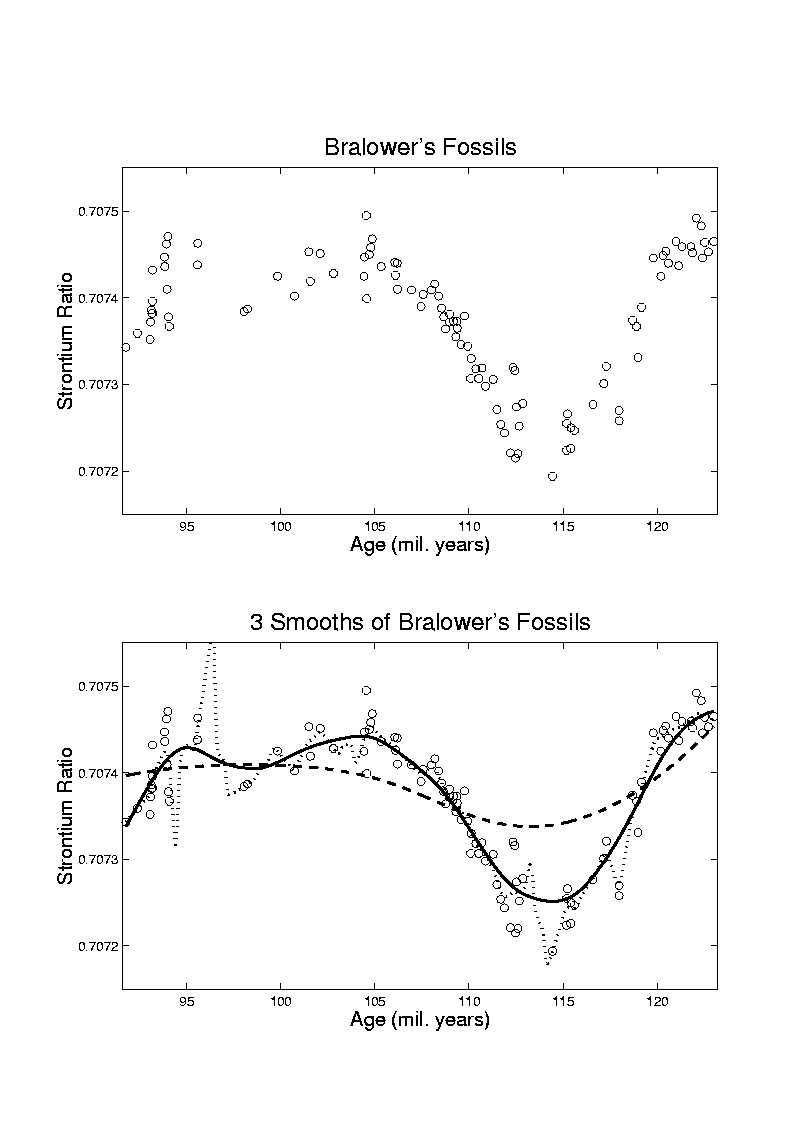 Scatterplot Smoothing
E.g. Bralower Fossil Data
Way to bring out structure:
Smooth the data
Methods of smoothing?
Local Averages
Splines (several types)
Fourier – trim high frequencies
Other bases
…
Also controversial
Scatterplot Smoothing
E.g. Bralower Fossil Data – some smooths
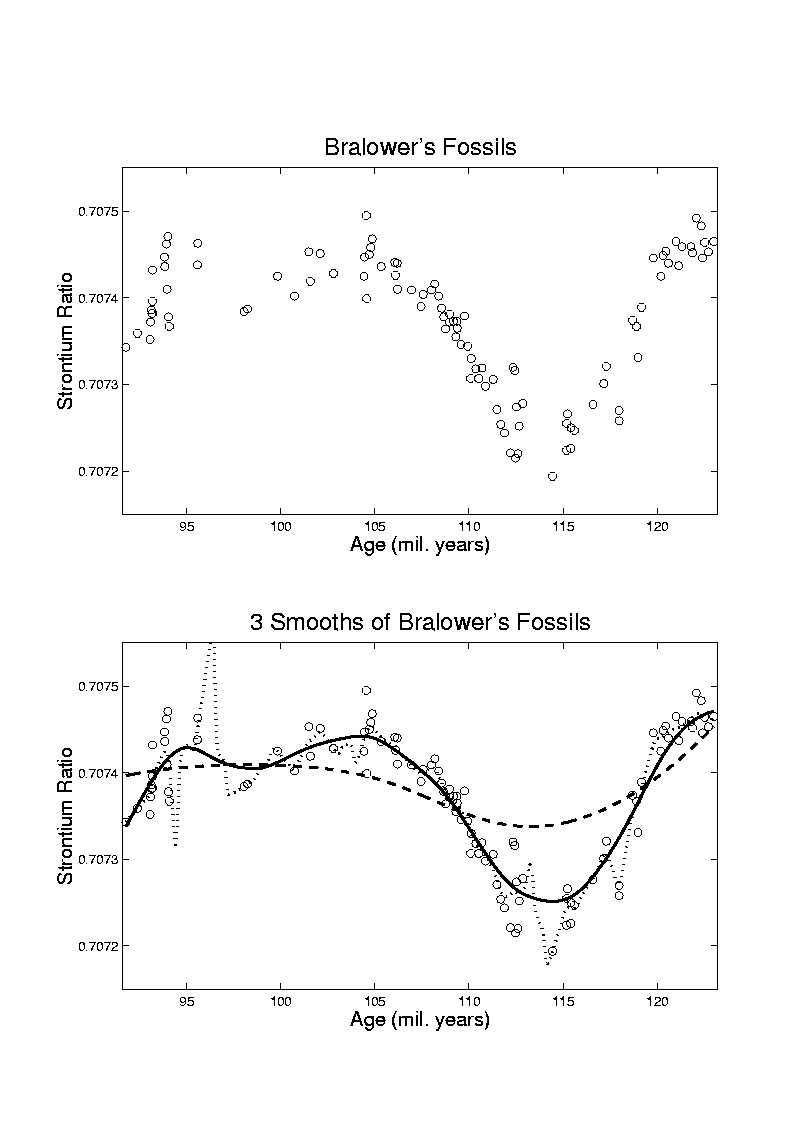 Scatterplot Smoothing
A simple approach:  local averages

Given data:

Model in regression form:



How to estimate            ?
Scatterplot Smoothing
A simple approach:  local averages
Given a kernel window function:


Estimate the curve       
by a         weighted local average:
Scatterplot Smoothing
Interesting representation of local average:

Given kernel window weights,

Local constant  fit to data:
Scatterplot Smoothing
Local Constant Fits (visually):
“Moving Average”
Window width      is critical (~ k.d.e.)
Scatterplot Smoothing
Interesting variation:
Local linear fit to data:

Given kernel window weights,
Scatterplot Smoothing
Local Linear Fits (visually):
“Intercept of Moving Fit Line”
Window width      is critical (~ k.d.e.)
Scatterplot Smoothing
Another variation:
“Intercept of Moving Polynomial Fit”
Window width      is critical (~ k.d.e.)
Scatterplot Smoothing
Local Polynomial Smoothing
What is best polynomial degree?
Once again controversial…
Advocates for all of  0, 1, 2, 3.
Depends on personal weighting of factors involved
Good reference:
Fan & Gijbels (1995)
Personal choice:  degree 1, local linear
Scatterplot Smoothing
E.g. Bralower Fossils – local linear smooths
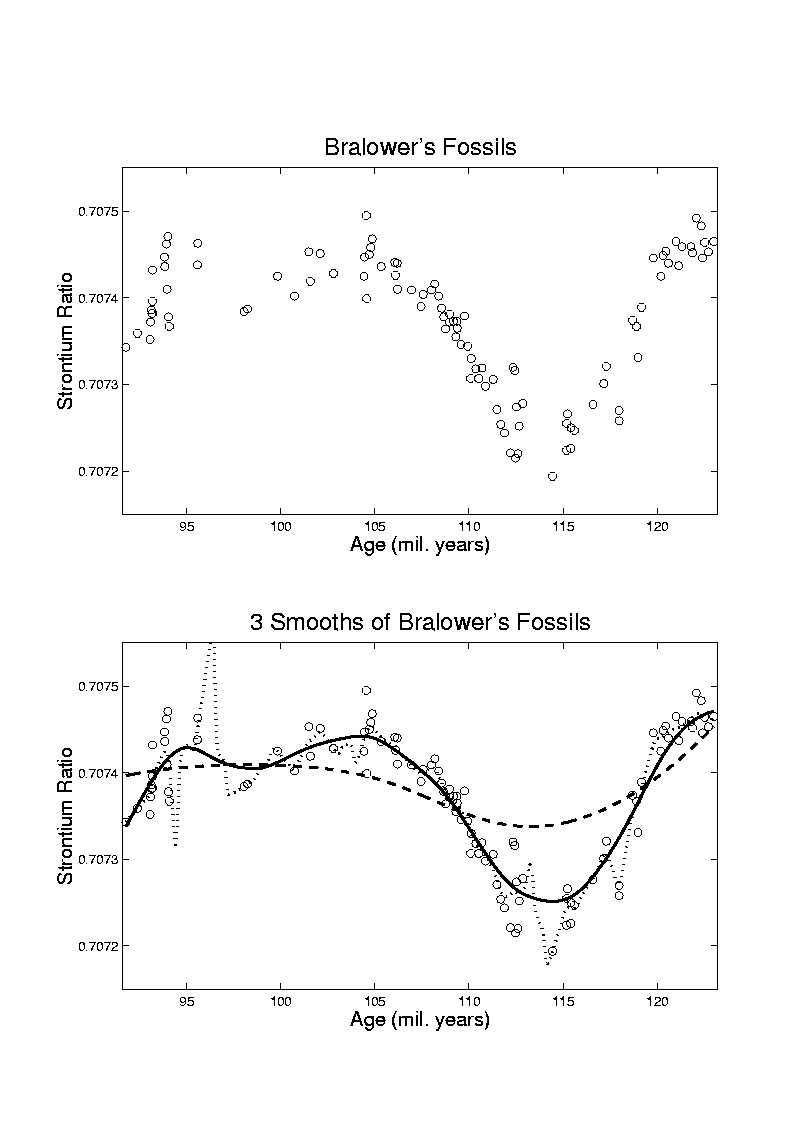 Scatterplot Smoothing
Smooths of Bralower Fossil Data:
Oversmoothed misses structure
Undersmoothed feels sampling noise?
About right shows 2 valleys:
One seems clear
Is other one really there?
Same question as above…
Kernel Density Estimation
Choice of bandwidth (window width)?
Very important to performance






Fundamental Issue:
Which modes are “really there”?
Kernel Density Estimation
Choice of bandwidth (window width)?
Very important to performance
Data Based Choice?
Controversial Issue
Many recommendations
Suggested Reference:
Jones, Marron & Sheather (1996)
Never a consensus…
Kernel Density Estimation
Choice of bandwidth (window width)?
Alternate Choice:
Consider all of them!
I.e. look at whole spectrum of smooths
Can see different structure
At different smoothing levels
Connection to Scale Space
E.g. Stamps data
How many modes?
All answers are there….
Kernel Density Estimation
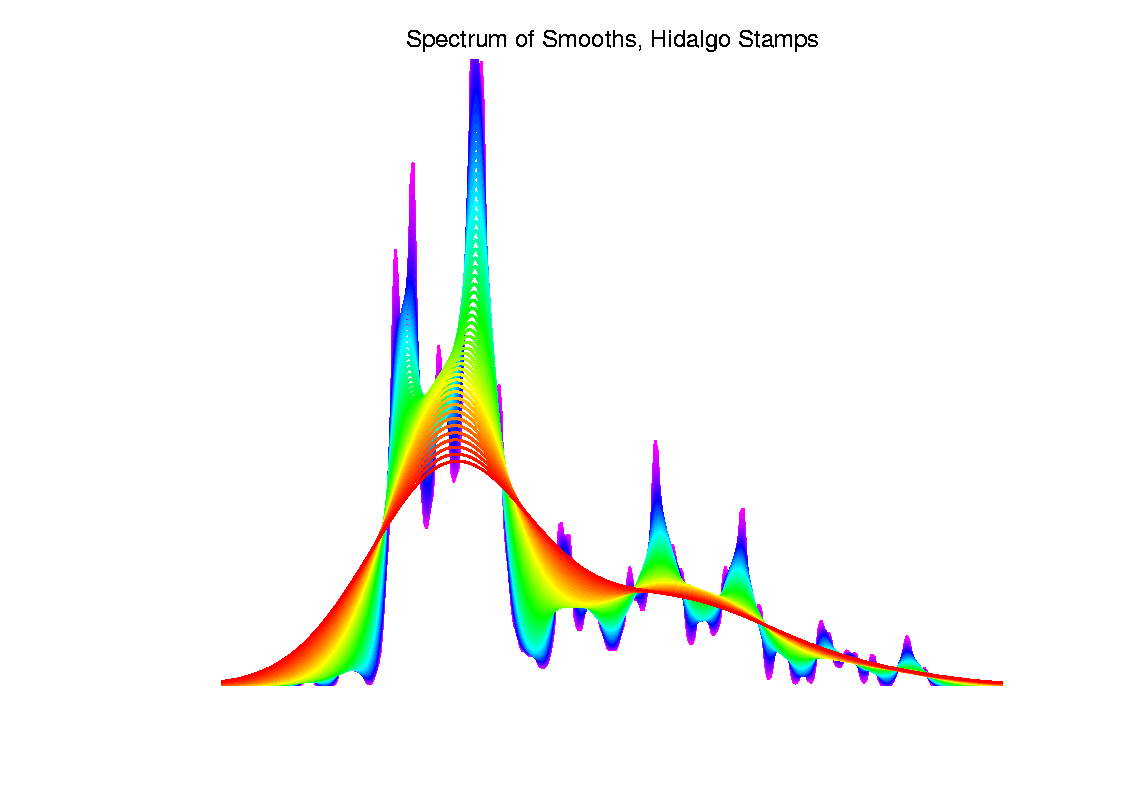 Statistical Smoothing
Fundamental Question
	For both of
Density Estimation:   “Histograms”
Regression:    “Scatterplot Smoothing”

Which bumps are “really there”?
vs.  “artifacts of sampling noise”?
SiZer Background
Two Major Settings: 
2-d scatterplot smoothing 
1-d histograms
(continuous data, not discrete bar plots)

Central Question:
Which features are really there? 

Solution, Part 1:  Scale space
Solution, Part 2: SiZer
SiZer Background
Bralower’s Fossil Data   -   Global Climate
SiZer Background
Smooths   -   Suggest Structure   -  Real?
SiZer Background
Smooths of Fossil Data (details given later)
Dotted line: undersmoothed 
(feels sampling variability)
Dashed line: oversmoothed 
(important features missed?)
Solid line: smoothed about right?

Central question:
Which features are “really there”?
SiZer Background
Smoothing Setting 2: Histograms 

Family Income Data: 
British Family Expenditure Survey

For the year 1975 
Distribution of Family Incomes 
~ 7000 families
SiZer Background
Family Income Data,  Histogram Analysis:
SiZer Background
Family Income Data,  Histogram Analysis: 
Again under- and over- smoothing issues 
Perhaps 2 modes in data? 
Histogram Problem 1: 
Binwidth (well known) 

Central question:
Which features are “really there”? 
e.g. 2 modes?
Same problem as existence of “clusters” in PCA
SiZer Background
Why not use (conventional) histograms? 

Histogram Problem 2: 
Bin shift (less well known)
SiZer Background
Why not use (conventional) histograms? 

Histogram Problem 2: 
Bin shift (less well known) 

For same binwidth 
Get much different impression 
By only “shifting grid location“
Get it right by chance?
SiZer Background
Why not use (conventional) histograms? 
Solution to binshift problem: 
Average over all shifts
SiZer Background
Why not use (conventional) histograms? 
Solution to binshift problem: 
Average over all shifts 
1st peak all in one bin: bimodal 
1st peak split between bins: unimodal 
Smooth histo’m provides understanding,
So should use for data analysis
Another name: Kernel Density Estimate
SiZer Background
Scale Space – Idea from Computer Vision 
Conceptual basis: 
Oversmoothing = “view from afar”
(macroscopic)
Undersmoothing = “zoomed in view”
(microscopic) 
Main idea: all smooths contain useful information, so study “full spectrum”
(i. e. all smoothing levels)
Recommended reference: Lindeberg (1994)
SiZer Background
Fun Scale Space Views
(of Family Incomes Data)
SiZer Background
Fun Scale Space Views (Incomes Data)
Spectrum Overlay
SiZer Background
Fun Scale Space Views (Incomes Data)
Surface View
SiZer Background
Fun Scale Space Views
(of Family Incomes Data)

Note: 
The scale space viewpoint makes 
Data Dased Bandwidth Selection
Much less important
(than I once thought….)
SiZer Background
SiZer: 
Significance of Zero crossings, of the derivative, in scale space
Combines: 
needed statistical inference 
novel visualization 
To get: a powerful exploratory data analysis method 
Main reference:
Chaudhuri & Marron (1999)
SiZer Background
Basic idea: a bump is characterized by: 
an increase
followed by a decrease

Generalization: 
Many features of interest captured 
by sign of the slope of the smooth

Foundation of SiZer: 
Statistical inference on slopes, 
over scale space
SiZer Background
SiZer Visual presentation: 
Color map over scale space:  
Blue: slope significantly upwards 
(derivative CI above 0) 
Red: slope significantly downwards 
(derivative CI below 0) 
Purple: slope insignificant
(derivative CI contains 0)
SiZer Background
SiZer analysis of Fossils data:
SiZer Background
SiZer analysis of Fossils data: 
Upper Left: Scatterplot, family of smooths, 1 highlighted
Upper Right: Scale space rep’n of family, with SiZer colors   
Lower Left: SiZer map, more easy to view 
Lower Right: SiCon map – replace slope by curvature 
Slider (in movie viewer) highlights different smoothing levels
SiZer Background
SiZer analysis of Fossils data (cont.): 
Oversmoothed (top of SiZer map): 
Decreases at left, not on right 
Medium smoothed (middle of SiZer map): 
Main valley significant, and left most increase 
Smaller valley not statistically significant 
Undersmoothed (bottom of SiZer map): 
“noise wiggles” not significant 
Additional SiZer color: gray - not enough data for inference
SiZer Background
SiZer analysis of Fossils data (cont.): 
Common Question:  Which is right?
Decreases on left, then flat 
(top of SiZer map)
Up, then down, then up again 
(middle of SiZer map)
No significant features 
(bottom of SiZer map)
Answer:   All are right
Just different scales of view, 
i.e. levels of resolution of data
SiZer Background
SiZer analysis of British Incomes data:
SiZer Background
SiZer analysis of British Incomes data: 
Oversmoothed: Only one mode 
Medium smoothed: Two modes, statistically significant 
Confirmed by Schmitz & Marron, (1992)
Undersmoothed: many noise wiggles, not significant 
Again: all are correct, 
just different scales
SiZer Background
Historical Note & Acknowledgements:
Scale Space:     S. M. Pizer
SiZer:    Probal Chaudhuri
Main Reference: Chaudhuri & Marron (1999)
SiZer Background
Toy E.g.  -  Marron & Wand Trimodal #9

Increasing n

Only 1 Signif’t Mode

Now 2 Signif’t Modes

Finally all 3 Modes
SiZer Background
E.g. - Marron & Wand Discrete Comb #15

Increasing n

Coarse Bumps Only

Now Fine bumps too

Someday: “draw” local
Bandwidth on SiZer map
SiZer Background
Finance "tick data":   
(time, price) of single stock transactions 
Idea:     "on line" version of SiZer
for viewing and understanding trends
SiZer Background
Finance "tick data":   
(time, price) of single stock transactions 
Idea:     "on line" version of SiZer
for viewing and understanding trends
Notes: 
trends depend heavily on scale 
double points and more 
background color transition 
(flop over at top)